Morse code
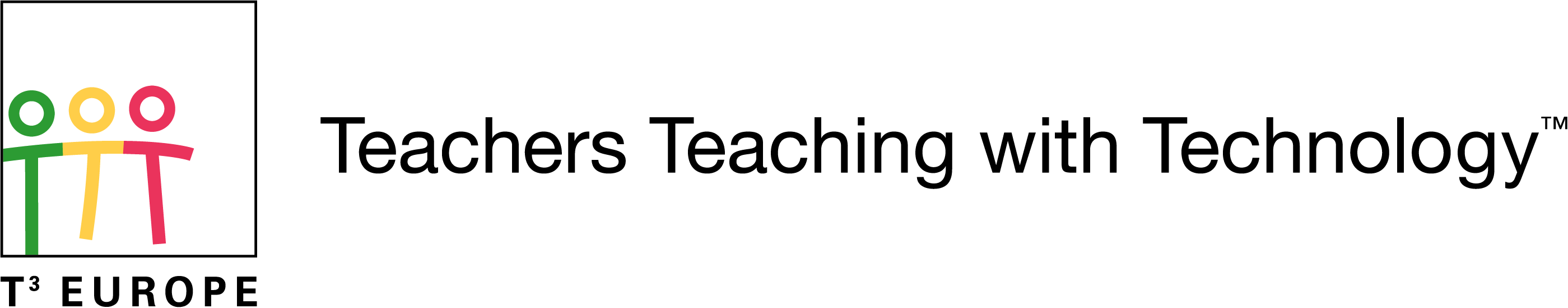 Morse
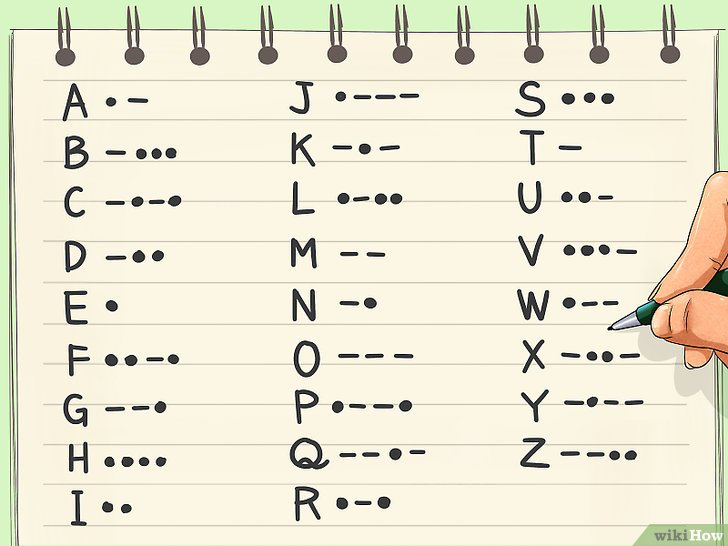 • Dit:   1 eenheid
• Dah: 3 eenheden
• Inter-karakter spatie: 1 eenheid
   (tussen dits en dahs binnen een karakter)
• Inter-woord spatie:    3 eenheden
   (tussen de karakters van een woord)
• Woordruimte: 7 eenheden
   (de opening tussen twee woorden)
dits en dahs
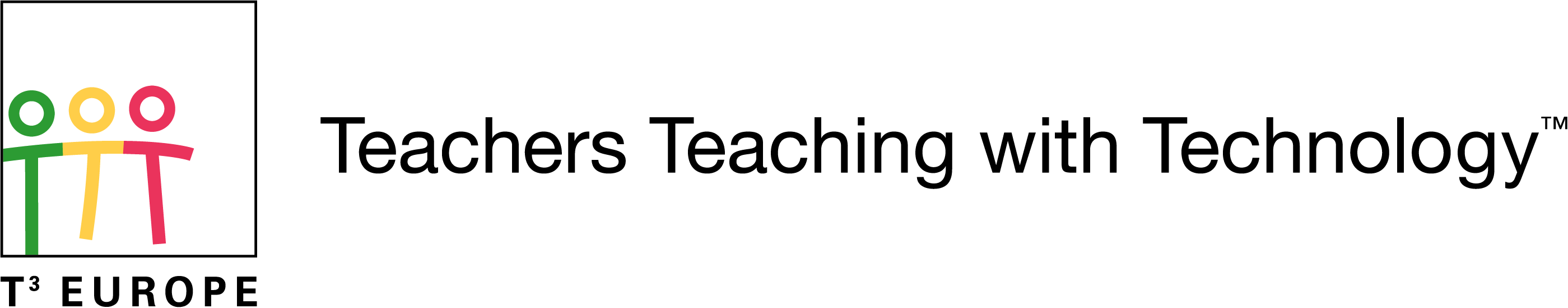 Morse
Snelheid in morsecode wordt gemeten in woorden per minuut.
Hiervoor wordt meestal het woord "PARIS" als standaardwoord gebruikt.

(20 woorden per minuut betekend dat het woord "PARIS" met een spatie aan het einde 20 keer per minuut kan worden verzonden.)
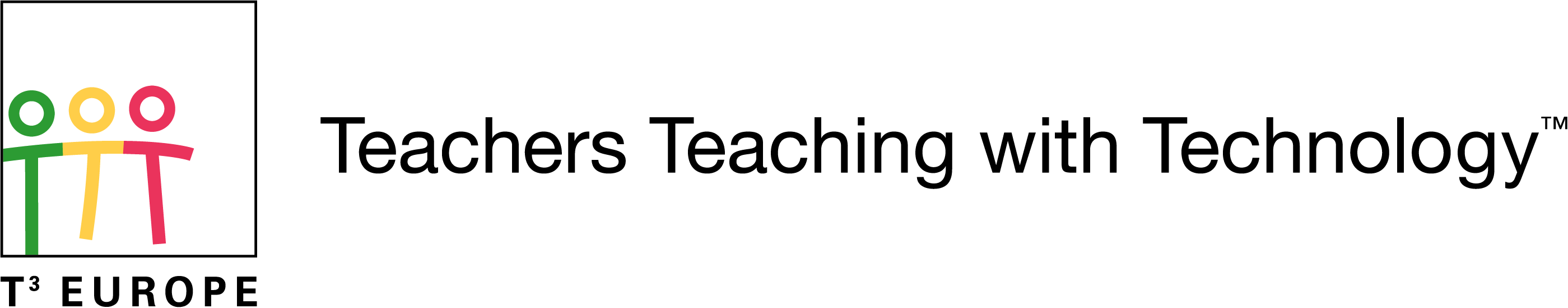 Morse
"PARIS" is 50 eenheden lang.
De code hiervan is:      ".--. .- .-. .. .../"
• 10 dits: 10 eenheden
• 4 dahs: 12 eenheden
• 9 spaties tussen tekens: 9 eenheden
• 4 spaties tussen karakters: 12 eenheden
• 1 woordruimte: 7 eenheden.

Totaal: 10 + 12 + 9 + 12 + 7 = 50 eenheden.
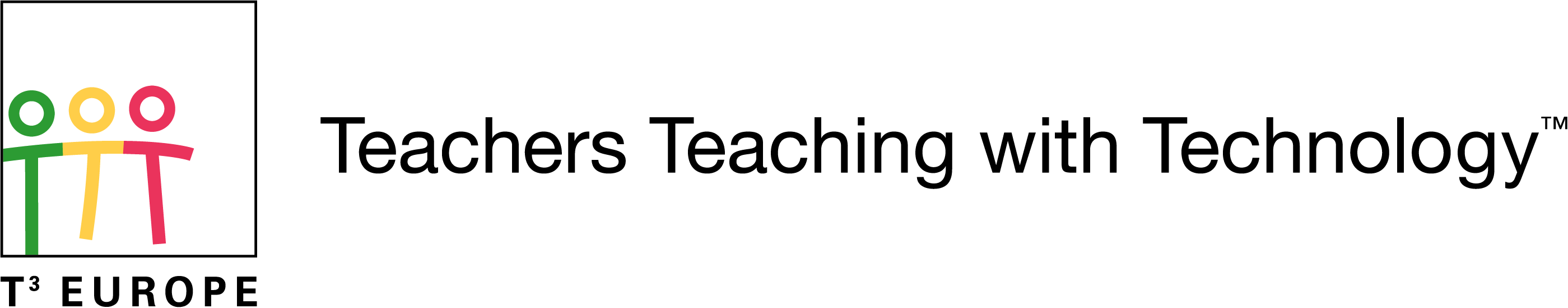 Morse
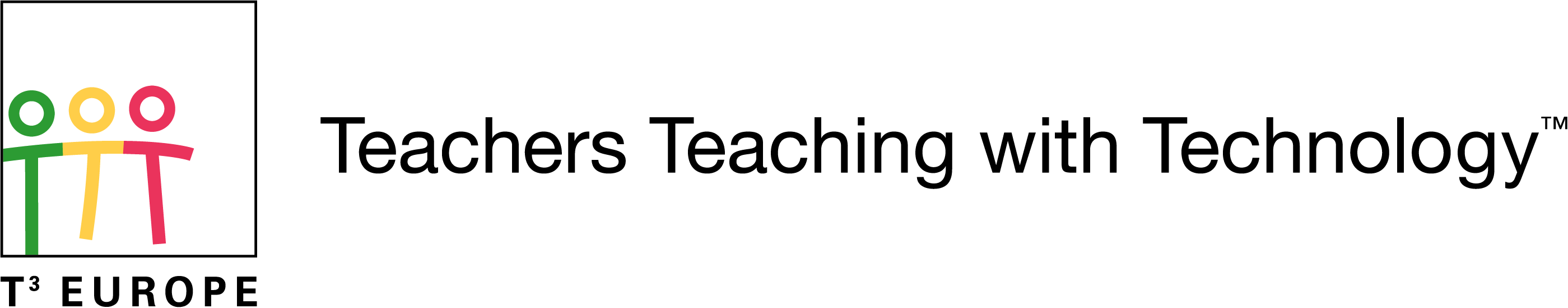 Morse
alfabet = {
 "A":  "·-",
 "B":  "-···",
 "C":  "-·-·",
 "D":  "-··",
 "E":  "·",
 "F":  "··-·",
 "G": "--·",
 "H":  "····",
 "I":  "··",
 "J":  "·---",
 "K”:  "-·-",
 "L":  "·-··",
 "M":  "--",
 "N":  "-·",
 "O":  "---",
 "P":  "·--·",
 "Q":  "--·-",
 "R":  "·-·",
 "S":  "···", 
 "T":  "-",
 "U":  "··-",
 "V":  "···-",
 "W":  "·--",
 "X":  "-··-",
 "Y":  "-·--",
 "Z":  "--··"
  }
from ti_hub import *
from alfabet import *
 
t = 0.11

while True:
tekst = input("Tekst (enter=stoppen): ")
 if tekst == "" or tekst[:3] == "esc":
 break
         tekst = tekst.upper()
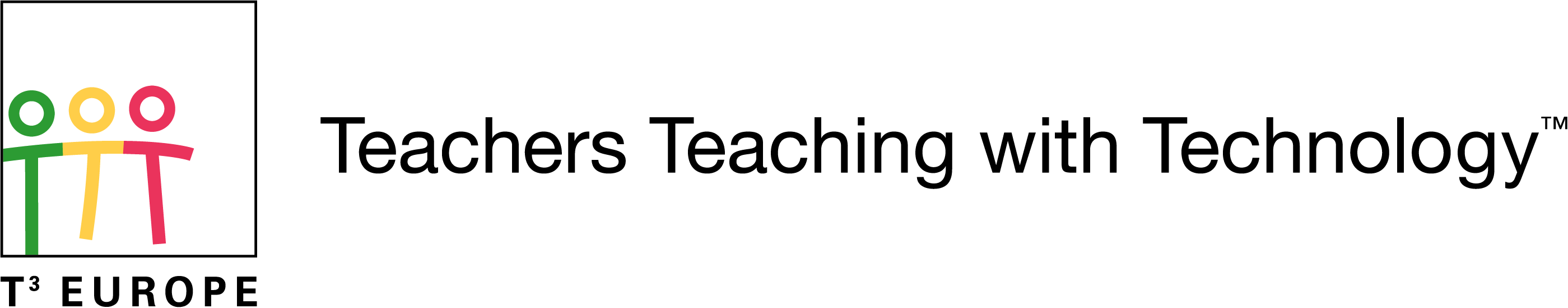 Morse
 for k in tekst:
 if k == " ":
 sleep(4*t)
 else:
 if k in alfabet:
 for d in alfabet[k]:
 if d == "·":
 x = t
 else:
 x = 3*t
 sound.tone(650,x)
 color.rgb(255,255,255)
 sleep(x+t)
 color.off()
 sleep(3*t)
from ti_hub import *
from alfabet import *
 
t = 0.11

while True:
tekst = input("Tekst (enter=stoppen): ")
 if tekst == "" or tekst[:3] == "esc":
 break
         tekst = tekst.upper()
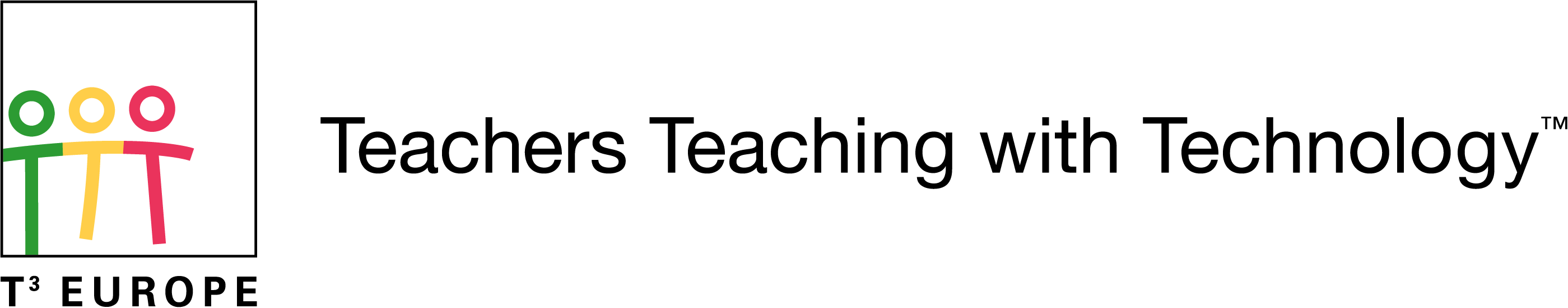